Presidents
Alyssa Yocom, District Governor
General duties of a President
Goal Setting
Appointing and Delegating
Monitoring
Motivating
Evaluating
Presiding
Problem Solving
Recruiting and Retaining
Reporting
Succession
Training
Communication is the KEY
Create emailing group for the board and the members
Google Groups & Reflectors
Inform members about upcoming events
Communicate with Lt. Governor
Communicate with Faculty and Kiwanis Advisors
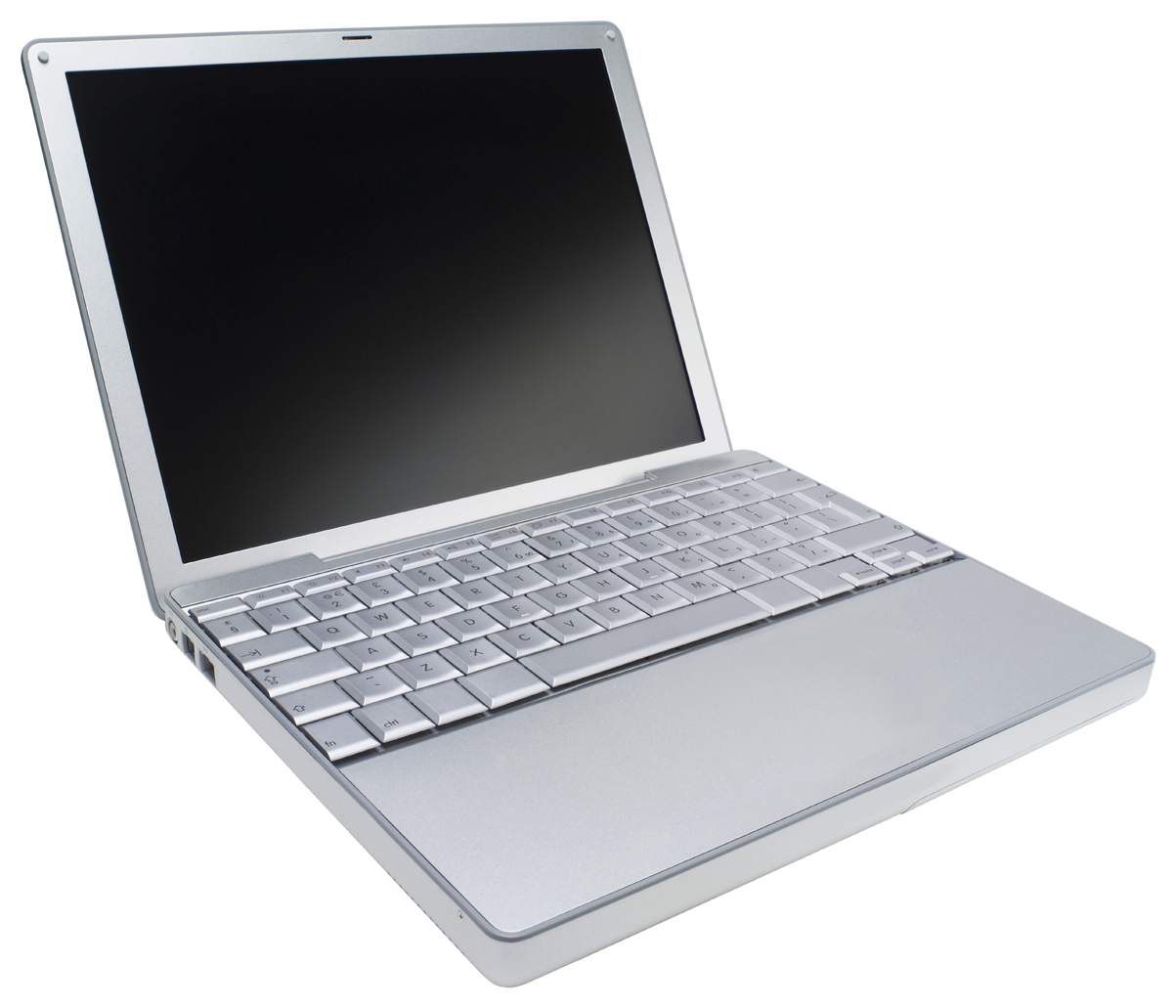 MEMBERS
Greet the members at the door. Acknowledge everyone. If there is any trouble, be sure to address it.
BOARD OFFICERS
Many board officers complain, “I wasn’t given any work to do.” Avoid this by assigning tasks to be completed to each officer. Delegation will make your job easier
ADVISORS
Advisors have the experience you need. Keep them informed and be willing to listen to their advice.
LIEUTENANT GOVERNOR
Your Lt. Governor has valuable information about district events and opportunities and is there to SERVE YOU!
EXECUTIVES
Have questions or just need someone to talk to? Contact an executive officer: we are always here to help!
Action
Serve as the chief executive officer
Call and preside over board meetings
Delegate and assign tasks to the officers and members
Task Coordinators & Event Coordinators
Ensure that tasks are completed
MRF, dues, etc.
Hold elections prior to DCON and submit a new board roster to your Lt. Governor
SERVE the members!
Attend
Represent the club at Kiwanis meetings
Represent the club at Division Council Meetings (DCMs)
Attend service projects and club/division events
Fall Rally, District Convention, International Convention
Host Meetings
Host weekly Key Club meetings open to all members
Discuss upcoming and past events
Answer member questions
Post agendas and minutes so all are informed
Invite members and other officers to present during meetings
Assist and Ask
Monitor all other officer work to ensure that it is completed on time
Have exceptional knowledge of Key Club on the District and International level
Educate the new members
Ask for assistance when you need it
Help transition the new president
Goal Setting
SERVICE HOURS: Our club will achieve __ service hours per member.
MEMBERSHIP: Our club will retain our current membership and raise it by __ members.
FUNDRAISING: Our club will contribute $__ to PTP and $__ to the Eliminate Project
*when creating goals, include your officer board in the discussion.
The Board YOU SERVE
VICE PRESIDENT: your sidekick, best friend forever, assistant, life save, and so much more.
SECRETARY: your aid, your minute-man, your reporter
TREASURER: your money-man, dues payer, and fundraising brainstormer
EDITOR: your tech geek/publicist, the communicator
CLASS REPRESENTATIVES: your advertisers
Duty: preside over board meetings
At least one each month
Discuss upcoming projects, finances, goals, progress, etc.
Keep all officers involved with discussion
Remember, you are a team!
The Members YOU SERVE
Know the members in the club
BEE available
BEE thankful
Ask for ideas/input
Take surveys
Keep them informed
Remember, they are your OHANA
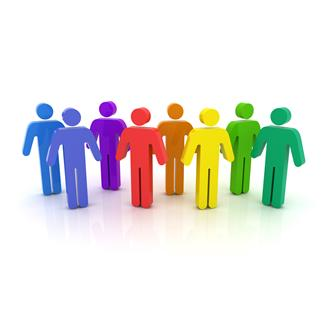 General Tips
Delegate tasks – lighten your work load and help others grow!
Ask for help
Brainstorm ideas with others
Monitor what you are posting online
Dress and act professionally
Power of Ice Breakers
Get to know each other
Lighten the mood
Energize the crowd!
Rock Paper Scissors Cheer
Song Circle
Love Taps
More ideas on the cyberkey!
The Importance of Deadlines
Invest in a planner!
Adherence to deadlines is a high priority
Your work effects others
Problem Solving: No One Shows Up
Meetings
Music
Food
Ice Breakers
Events
Big events or long term projects
Do projects the members want!
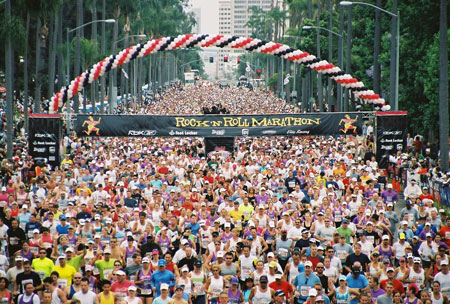 Problem Solving: Drama
Talk to your Kiwanis/Faculty Advisor
Address the problem head on and in a timely manner
Always refer to your club’s constitution and bylaws
Resources
Presidents and Vice Presidents Manual
CNH CyberKey (cnhkeyclub.org)
Key Club International (keyclub.org)
Presidents & Vice Presidents Google Reflector
Kiwanis and Faculty Advisor
Lt. Governor
Executive Officers
Questions?
Comments?
Concerns?


Thank you & good luck!